г. Нижнекамск Муниципальное бюджетное дошкольное образовательное учреждение «Центр развития ребенка – детский сад № 91»   Отрезок
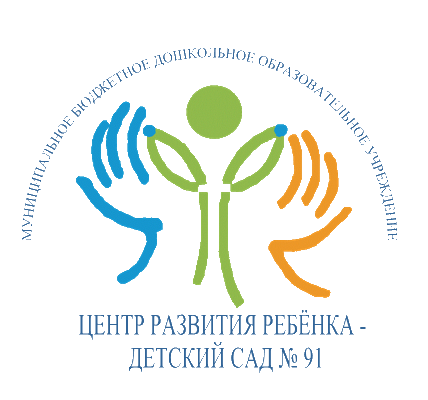 Подготовила :
           воспитатель МБДОУ «ЦРР- д/с № 91:  Владимирова С.В
Чего больше? 
Отрезков или точек?
Сколько квадратов?
Покажи 3 отрезка
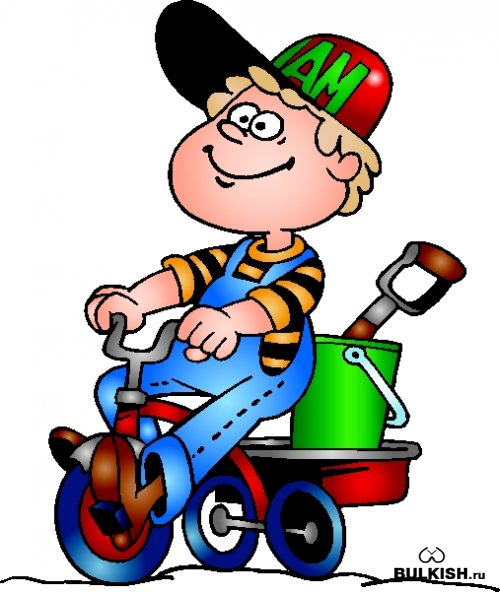 Построение отрезка